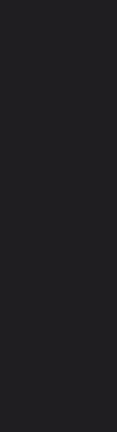 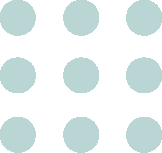 Побутова корупція:
рукою подати
План
Корупція потреби та жадібності. 
Що таке побутова корупція? Корупція в повсякденному житті. 
Методи та інструменти боротьби з побутовою корупцією.
Корупція в охороні здоров'я:
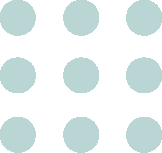 кейс африканських країн
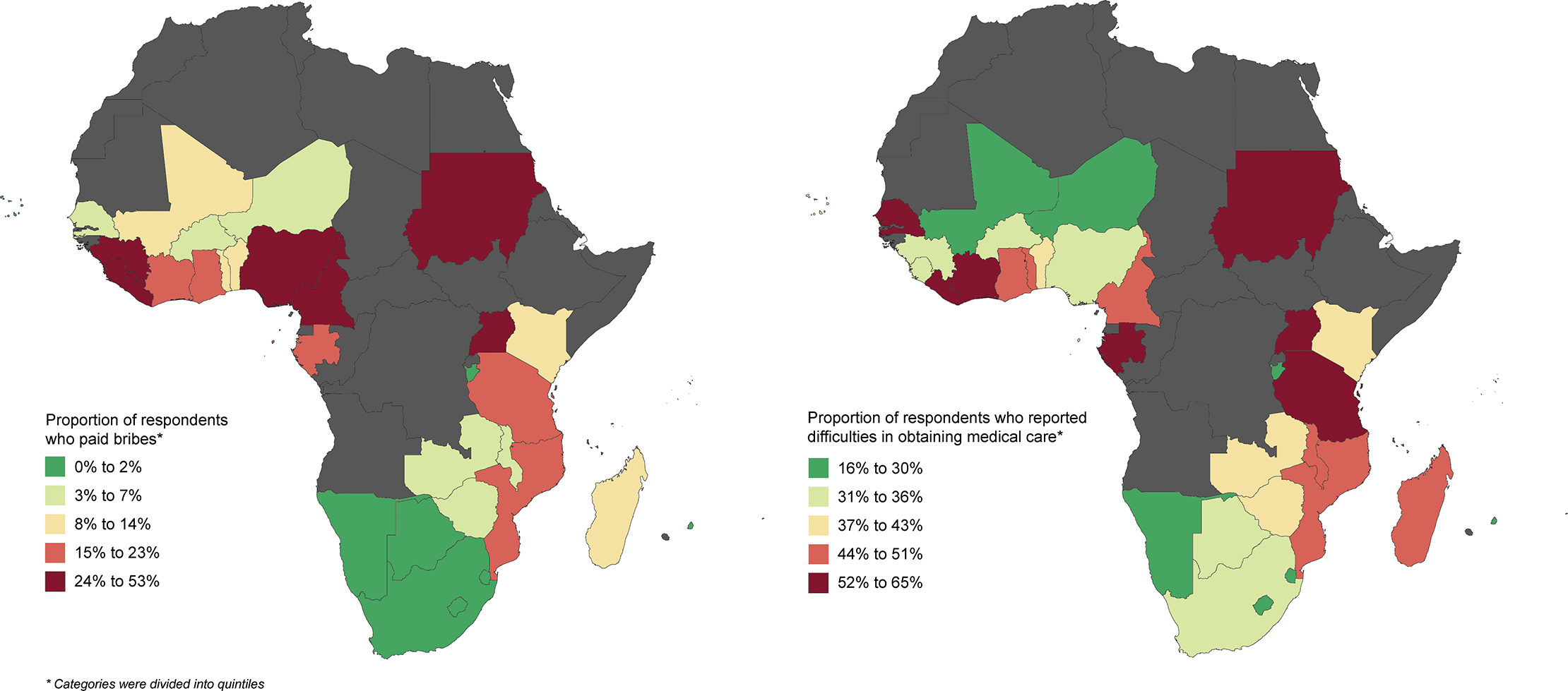 Дослідження корупції в системі охорони здоров'я Країн Африки
% повідомлень
про хабарі
% тих, хто стикався зі складнощами при спробі отримати медичну послугу
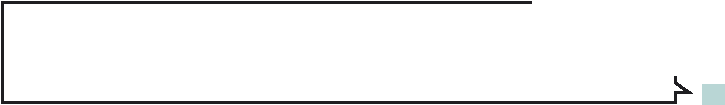 У бідних африканських країнах кількість зареєстрованих випадків захворювання на рак є значно меншою, ніж їх фактична кількість. Цей факт пов'язують з тим, що сфера охорони здоров’я в цих країнах є корумпованою, що окрім всього, впливає і на якість та сам факт надання медичної допомоги онкохворим людям.
[Speaker Notes: Дослідження «Corruption in health-care systems and its effect on cancer care in Africa» показало, що в бідних африканських країнах (наприклад, Кенії, Ефіопії чи Бурунді) кількість зареєстрованих випадків захворювання на рак є значно меншою, ніж їх фактична кількість. Цей факт пов’язують із тим, що сфера охорони здоров’я в цих країнах є корумпованою, що впливає зокрема й на якість та сам факт надання медичної допомоги онкохворим людям. Корупція у сфері медицини проявляється по різному й на різних рівнях, але один з її проявів – корумповані послуги у сфері охорони здоров’я, тобто вимагання від пацієнтів незаконних платежів з боку лікарень та їхнього персоналу. Таким чином, корумповані послуги у сфері охорони здоров’я можуть лякати бідну частину населення та спонукати її до використання альтернативних методів лікування, таких як фітотерапія або чаклунство замість звернення до лікарень. Корупція може також спричиняти затримки у зверненні людей по медичну допомогу, унаслідок пацієнтам ставлять діагноз лише на пізній стадії захворювання. Коли пацієнти нарешті потрапляють до лікарні, хвороба часто вже не піддається лікуванню.]
Часто таку форму корупції, як побутова, громадяни не розглядають як щось серйозне, а деякі корупційні практики можуть бути настільки звичними, що вже не видаються чимось неправильним. Часто це пов’язано з тим, що збитки від участі в побутовій корупції здаються не такими значними, як від великої корупції чи адміністративної. Проте наведений приклад гарно ілюструє те, як розповсюджена, вкорінена у сферу послуг побутова корупція може впливати на людей в глобальному сенсі, інколи ставлячи під загрозу їхнє життя.
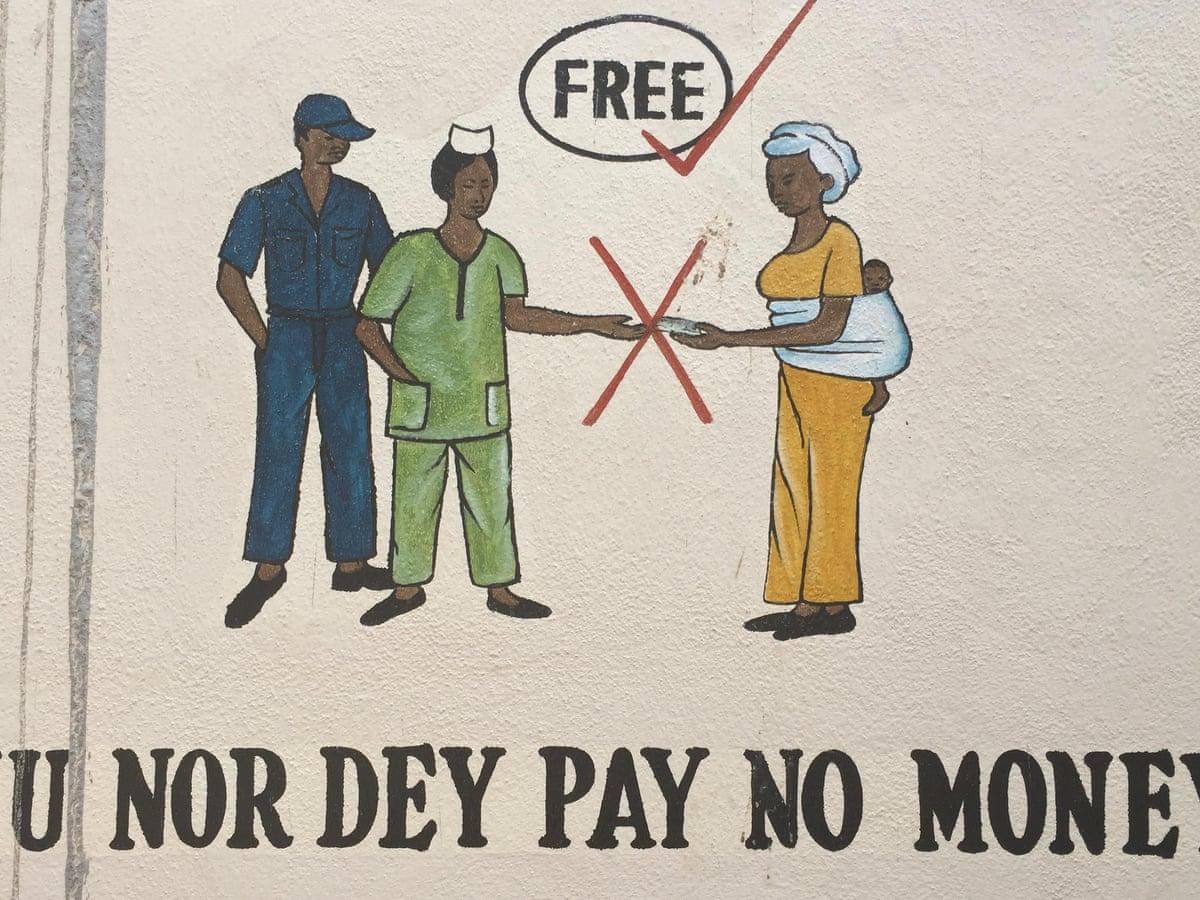 [Speaker Notes: Оскільки пацієнти з низькими доходами менш спроможні давати хабарі або дозволити собі приватні медичні послуги, їх доступ до лікування раку обмежений: багато сімей із низькими доходами одразу ж після встановлення діагнозу відправляються додому, не отримуючи жодної допомоги при онкологічних захворюваннях. Інші сім’ї починають лікування, але високі витрати, додаткові хабарі та обмежений доступ до наявних пожертвувань змушують їх припинити лікування передчасно. Часто таку форму корупції, як побутова, громадяни не розглядають як щось серйозне, а деякі корупційні практики можуть бути настільки звичними, що вже не видаються чимось неправильним. Часто це пов’язано з тим, що збитки від участі в побутовій корупції здаються не такими значними, як від великої корупції чи адміністративної. Проте наведений приклад гарно ілюструє те, як розповсюджена, вкорінена у сферу послуг побутова корупція може впливати на людей в глобальному сенсі, інколи ставлячи під загрозу їхнє життя]
Що такепобутова корупція? 
Корупція в повсякденному житті
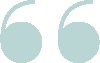 Побутова корупція в Україні
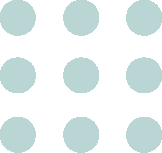 На Вашу думку, чи може надання хабаря, неофіційних послуг або подарунка бути виправданим, якщо це необхідно для вирішення важливої для Вас справи?
49,7% (2015)
46,8% (2018)
48,4% (2021)
Завжди може бути виправдане
В більшості випадків не може бути виправдане
Важко сказати/немає відповіді
Ніколи не може бути виправдане
В більшості випадків може бути виправдане
Повсякденна побутова корупція
Дуже серйозна проблема
Скоріше серйозна проблема
[Speaker Notes: Статистика дає чимало матеріалу для роздумів. Протягом 5 останніх років корупція лишається в топі ключових проблем на думку громадян за результатами соціологічних досліджень. Водночас більшість людей ніколи не стикалася з корупцією у власному житті (дослідження говорить, що у 2021 році 78,1% громадян не стикалися з випадками корупції). Найбільше турбує людей політична корупція, тоді як прояви побутової вони сприймають нормально. Хоча ставлення до побутової корупції поступово починає змінюватис неофіційних послуг або подарунка за певних обставин може бути виправданим, якщо це необхідно для розв’язання важливої проблеми. Водночас є повільна позитивна тенденція на збільшення кількості людей, які не виправдовують побутової корупції, адже ще у 2015 році частка таких громадян складала 37,4%. Цікавим є те, що аж 67% громадян уважають, що найсильніше прагнуть подолання корупції прості громадяни, проте лише 8,5% уважають, що саме вони мають бути відповідальні за подолання корупції в Україні. Позитивною є тенденція до оцінки власних сил у процесі боротьби з корупцією: якщо у 2018 році 34,8% громадян уважали, що громадянськість не може впливати на зменшення корупції, то у 2021 році цей показник складав лише 17,5%.]
«Громадяни схильні мобілізуватися, долучатися до боротьби та діяти проти корупції, якщо корупція потрібна для отримання доступу до державних послуг, або для того, щоб уникнути зловживань з боку поліції, або якщо корупція необхідна для отримання державного замовлення навіть із найбільш конкурентними умовами – на противагу тому випадку, коли корупція надає особливі незаконні переваги, як-от отримання послуг за меншою ціною або виграш у тендері без найкращих конкурентних умов. Коротко кажучи, зіткнення з вимушеною корупцією може викликати у людей бажання застосовувати санкції, тоді як корупція жадібності, навпаки, веде до приховування і самоусунення, що дає змогу інститутам, у яких панує продажність, продовжувати діяти безперешкодно»
Моніка Баур
[Speaker Notes: Водночас маємо проблему з тим, що різні види та прояви корупції сприймають по-різному з точки зору їх шкоди. Дослідниця Моніка Баур у роботі «Потреба чи жадібність? Умови для колективної дії проти корупції» говорить про два різні види корупції – «корупцію жадібності» та «корупції потреби». «Громадяни схильні мобілізуватися, долучатися до боротьби та діяти проти корупції, якщо корупція потрібна для отримання доступу до державних послуг, або для того, щоб уникнути зловживань з боку поліції, або якщо корупція необхідна для отримання державного замовлення навіть із найбільш конкурентними умовами – на противагу тому випадку, коли корупція надає особливі незаконні переваги, як-от отримання послуг за меншою ціною або виграш у тендері без найкращих конкурентних умов. Коротко кажучи, зіткнення з вимушеною корупцією може викликати у людей бажання застосовувати санкції, тоді як корупція жадібності, навпаки, веде до приховування і самоусунення, що дає змогу інститутам, у яких панує продажність, продовжувати діяти безперешкодно».]
Отже, переконання в тому, що корупція є важливою проблемою, а громадяни мають грати важливу роль у боротьбі з нею, залежить від того, що ця корупція потенційно приносить громадянину в короткостроковій перспективі. І якщо ми маємо справу з «корупцією жадібності» (наприклад, повсякденними проявами корупції для обходу законних справедливих практик), то громадяни можуть бути менш схильні такі прояви засуджувати. «Корупція жадібності може ставати більш «неподатливою» та зберігатися навіть у суспільствах, що мають вільні і чесні вибори та добре розвинуті інститути підзвітності», тобто, хоча вона менш помітна, викорінити її складніше. У цьому найбільша проблема побутової корупції.
Побутова корупція в Україні
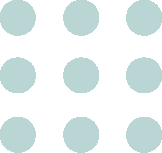 Чи зіштовхувались Ви з корупцією протягом останніх 12 місяців?
5,7%
Важко сказати/ немає відповіді
16,2%
Так
78,1% 
Ні
Побутова та велика корупція
ВЕЛИКА КОРУПЦІЯ
ПОБУТОВА КОРУПЦІЯ
Повсякденна, дрібна за своїми обсягами, проте може траплятись в різних сферах в повсякденній взаємодії. Вона знаходиться на перетині діяльності державних або комунальних установ і громадян. Часто пов’язана зі спробами громадян отримати доступ до базових суспільних благ або послуг

Впливає на громадян безпосередньо, особливо на найбільш вразливих осіб
Завжди відбувається на вищих щаблях влади та передбачає значні вигоди для залучених в цю корупцію посадових осіб та значні втрати для держави загалом

Впливає на громадян опосередковано
купівля водійського посвідчення, хабар за отримання медичної довідки чи влаштування дитини до дитячого садочка поза чергою – побутова корупція
[Speaker Notes: У чому відмінність між «великою корупцією» та «побутовою корупцією»? Якщо велика корупція завжди відбувається на вищих щаблях влади, передбачає значні вигоди для залучених у неї посадових осіб та значні втрати для держави загалом, то побутова корупція є протилежним феноменом. Це повсякденна корупція, дрібна за своїми обсягами, проте вона може траплятися в різних сферах. Побутова корупція перебуває на перетині діяльності державних або комунальних установ і громадян. Вона часто пов’язана зі спробами громадян отримати доступ до базових суспільних благ або послуг. Наприклад, купівля водійського посвідчення, хабар за отримання медичної довідки чи влаштування дитини до дитячого садочка поза чергою. На відміну від великої корупції, яка впливає на громадянина опосередковано, дрібна побутова корупція безпосередньо впливає на окремих осіб, особливо на найбільш вразливих. Хоча такі епізоди можуть передбачати малі або символічні суми, вони все одно є більш відчутними для громадян, ніж ті великі корупційні кейси, які стають об’єктами уваги ЗМІ. А також вони є більш поширеними.]
Не настільки дрібна: наслідки побутової корупції
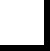 Дрібна корупція може вплинути на кожну четверту людину в усьому світі, тобто майже на два мільярди людей
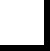 Корупція у сфері охорони здоров’я має наслідки для життя та смерті громадян
Пагубно впливає на економіку та діяльність бізнесу
Підриває ефективність державного апарату
Знижує довіру громадян до держави, негативно впливає на демократію та верховенство права
Завдає шкоди податковій системі
[Speaker Notes: Дрібна корупція стосується щоденного зловживання владою державними службовцями низького та середнього рівня під час їхньої взаємодії зі звичайними громадянами, які часто намагаються отримати доступ до основних товарів чи послуг у таких місцях, як лікарні, школи, відділи поліції та інші установи. Найдорожче побутова корупція обходиться окремим домогосподарствам, особливо бідним. Згідно з деякими оцінками, включно з Барометром глобальної корупції (GCB) Transparency International, дрібна корупція може вплинути на кожну четверту людину в усьому світі, тобто майже на два мільярди людей. Корупція у сфері охорони здоров’я тим більше згубна, що може мати наслідки для життя та смерті громадян, особливо бідних та соціально незахищених. Дослідження 2015 року, проведе- не в Африці, показує, що корупція є причиною, чому пацієнти відкладають свій перший візит до постачальників медичних послуг, що має руйнівні наслідки з точки зору своєчасності діагностики раку. Також дрібне хабарництво згубно впливає на економічне зростання та діяльність бізнесу. Є думка, що в короткостроковій перспективі корупція «змащує колеса» економіки й пришвидшує процеси, але в довгостроковій – вона обходиться компаніям дуже дорого з точки зору закону та репутації, підриваючи зростання й продуктивність фірм. Докази з Африки свідчать про те, що загальна вартість дрібного хабарництва може коштувати компаніям суму, еквівалентну 2,5-4,5 відсотки їхніх продажів. Це може становити до 20% витрат на робочу силу для середніх виробничих компаній і більше, ніж витрати на зв’язок (телефон, факс, інтернет) і транспорт (за винятком палива). Також побутова корупція підриває якість регуляторної системи та ефективність державного апарату, оскільки стимулює корумпованих бюрократів створювати додаткові правила, обмеження та тяганину для збільшення можливості вимагати хабарі від громадян і компаній. Дрібне хабарництво створює порочне замкнене коло, в якому корумповані бюрократи не матимуть стимулів боротися з бюрократичною тяганиною та бюрократичною неефективністю, що дає їм можливість отримувати корупційну вигоду. Тож корупційні практики, найімовірніше, лише стимулюватимуть корумпованих чиновників надалі створювати штучні перешкоди замість того, щоб зменшувати надмірну бюрократичну тяганину й неефективність. Оскільки ця корупція виникає в ситуаціях, коли громадяни взаємодіють із чиновниками, вона підриває довіру суспільства до державних інституцій, що негативно впливає на демократичні процеси та верховенство права. Значення довіри не можна недооцінювати: вона є основою соціального капіталу та джерелом соціальної солідарності. Рівень довіри в суспільстві впливає на ефективність роботи різних інституцій. Френсіс Фукуяма у праці «Довіра» пише, що довіра – це товар, який має реальну економічну та практичну цінність. Довіра, як цей «товар», підвищує ефективність системи в цілому, дає змогу членам спільноти виробляти більше благ або чогось іншого, що спільнота вважає для себе цінністю. В. Валлє, спираючись на роботу Ф. Фукуями, пише про те, що рівень довіри в суспільстві визначає економічний добробут країн та конкурентоздатність їхніх економік. Інституції, що існують у суспільстві з високим рівнем довіри, будуть більш ефективними, адже такі суспільства здатні організовувати роботу різних компаній у більш гнучкому режимі та делегувати більше відповідальності на низові рівні, а не обмежувати свободу членів суспільства бюрократичними правилами. У підсумку члени суспільства з високим рівнем довіри мають більшу мотивацію робити свою роботу якісніше, бо вони не перетворюються на «гвинтики бюрократичної машини». Б. Ротштейн зазначає, що, люди, які проживають у суспільстві з високим рівнем довіри, більш позитивно оцінюють демократичні інституції в державі, беруть участь у політичному житті, взаємодіють із громадськими організаціями, толерантніше ставляться до людей, які відрізняються від них, та більш позитивно розглядають свої життєві перспективи. Також, оскільки побутову корупцію часто використовують для ухилення від податків, це завдає шкоди й самій податковій системі, яка недоотримує надходжень і втрачає довіру громадян.]
Практична вправа
Кейс 1. Ви живете у районі, де дуже багато дітей, проте дуже мало дитячих садочків. Вам конче потрібно, щоб ваш трьохрічний син потрапив до садочка, проте черга з малюків дуже велика. Коли ви приходите записуватись - вам пропонують зробити “благодійний внесок”, щоб прискорити чергу і отримати 100% гарантію, що для вашої дитини місце точно знайдеться.
Кейс 2. Ви хочете отримати водійські права. Зробити це самостійно і безкоштовно не виходить, бо у вас просять хабар за “допомогу” зі складанням іспиту. А після відмови платити – вас спеціально “валять” на тестах.
Кейс 3. Під вашим будинком є парк, де ви з сім’єю любите гуляти на вихідних. Одного разу ви приходите і бачите паркан та початок будівельних робіт.
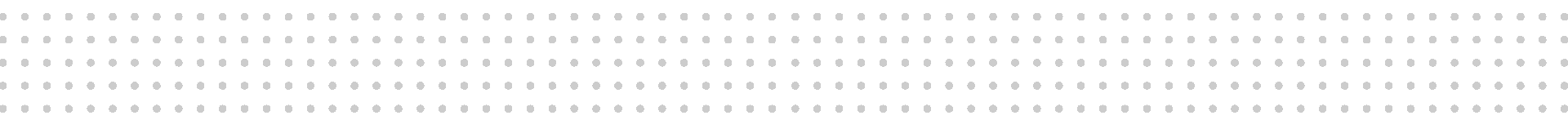 Практична вправа
Кейс 4. Ви маєте власний бізнес і ведете його цілком доброчесно та законно. Проте в один з днів до вас приходять правоохоронці, та просять хабар, щоб “не заважати вашій діяльності”.
Кейс 1. Ви живете у районі, де дуже багато дітей, проте дуже мало дитячих садочків. Вам конче потрібно, щоб ваш трьохрічний син потрапив до садочка, проте черга з малюків дуже велика. Коли ви приходите записуватись - вам пропонують зробити “благодійний внесок”, щоб прискорити чергу і отримати 100% гарантію, що для вашої дитини місце точно знайдеться.
Кейс 5. Ви активно готуєтеся до сесії. Ваша староста пише у чат групи, що викладач просить скинутися йому «на пляшку хорошого коньяку». У такому разі всій групі він поставить автомати. Індивідуально приймати іспит задарма він відмовляється. Більшість ваших одногрупників ця угода влаштовує, але є ті, хто хоче скласти іспити чесно.
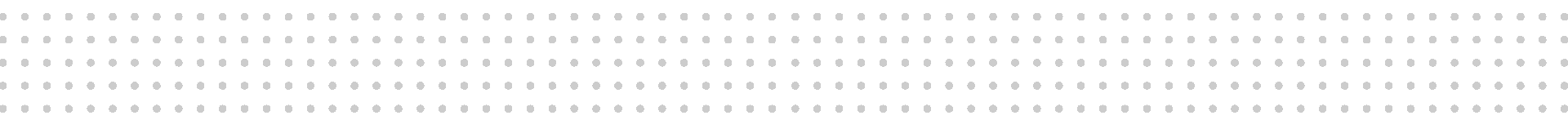 Методи та інструменти
боротьби з побутовою корупцією
Боротьба  з побутовою корупцією
Реорганізація процесу
Зменшення кількості державних вимог і сприяння їх дотриманню через перепроектування, усунення зайвих кроків і використання технологій. Може включати гармонізацію законів, правил і процедур, спрощення вимог до документації.
Єдине вікно
Об’єднує низку державних послуг, включаючи реєстрацію бізнесу, післяреєстраційні процедури в податкових органах, видачу документів, ліцензій та дозволів. забезпечує простішу, швидшу та прозорішу взаємодію громадян і держави.
Обмін даними та стандартизація
Від бізнесу часто вимагають подавати ту саму документацію до різних державних установ у різних форматах. Обмін даними та стандартизація форматів між цими агентствами значною мірою зменшує адміністративне навантаження на компанії.
[Speaker Notes: Як показує дослідження «Successful approaches to tackle petty corruption», для вирішення цієї проблеми не можна легко підібрати універсальний та простий ключ. Потрібна комбінація факторів: ефективне антикорупційне законодавство, яке регулює й побутові прояви корупції, довіра громадян до влади, достатній рівень обізнаності про можливі доброчесні сценарії поведінки тощо. Що має бути частиною процесу подолання побутової корупції?]
Боротьба  з побутовою корупцією
Електронний уряд
Цифровізація державних послуг сприяє боротьбі з корупцією шляхом зменшення свободи дій державних службовців, підвищення прозорості та спрощення бюрократичних процесів. Оскільки дрібна корупція зазвичай виникає в особистих ситуаціях, інформаційно-комунікаційні технології (ІКТ) можуть зменшити можливості для хабарництва, обмежуючи пряму взаємодію між користувачами послуг і постачальниками послуг.
Залучення зацікавлених сторін
гарантує, що реформи, спрямовані на зменшення бюрократичних процедур і спрощення бюрократичних процесів, вирішують правильні питання. До прикладу - громадські консультації, як у Великій Британії, де громадяни можуть вносити пропозиції щодо зменшення бюрократії та спрощення правил на спеціальному веб-сайті.
Боротьба  з побутовою корупцією
Нові технології та інновації
Такі інструменти, як цифрові державні послуги, краудсорсингові платформи, портали прозорості, відкриті дані тощо мають великий потенціал для підтримки боротьби з корупцією шляхом сприяння громадському контролю, прозорості та підзвітності, сприяння адвокації та участі громадян, а також тіснішій взаємодії між урядом і громадянами. 

Антикорупційна просвіта та навчання
 статистика демонструє, що часто громадяни практикують побутову корупцію через брак знань як про прояви корупції, так і про законні альтернативні способи вирішення своїх проблем.
Вправа 1
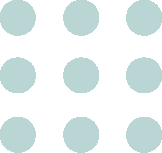 Корупція чи ні?
чиновник підвіз у вихідний день на службовій автівці своїх друзів на вечірку

пацієнт подякував після завершення вдалого лікування лікарю, подарувавши букет квітів з власного саду

громадянина відмовились лікувати, оскільки він не «вніс обов’язковий благодійний внесок»

родичка мера виграла конкурс і стала директором школи
Вправа 2
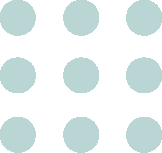 Розгляньте результати дослідження
«Корупція в Україні: розуміння, сприйняття, поширеність» 
та обговоріть основні тенденції:
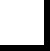 Чи вважає громадськість та представники бізнесу повсякденну побутову корупцію великою проблемою?

Наскільки часто громадяни стикаються з корупційними практиками в школах, лікарнях?
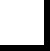